IE469 Industrial Applications of Operations Research
Spring 2018
Charts
Using Charts to Create Effective Reports
Communicating your study’s results to your co-workers, managers, and clients in a way that is both professional and easy to understand is a crucial skill for any researcher. 
Many studies with amazing results are not acted on or fall to the wayside because of its confusing report. 
In a report, charts go a long way in illustrating findings that are clear and concise. They simplify data in a presentable and visually pleasing way.
Using Charts to Create Effective Reports
The main challenge with using charts is selecting the correct type from the wide variety available. 
Many people do not understand the strengths and weaknesses that come with each chart type, either selects the nicest-looking or staying in their comfort zone by overloading their report with pie or vertical bar charts.
Bar Charts
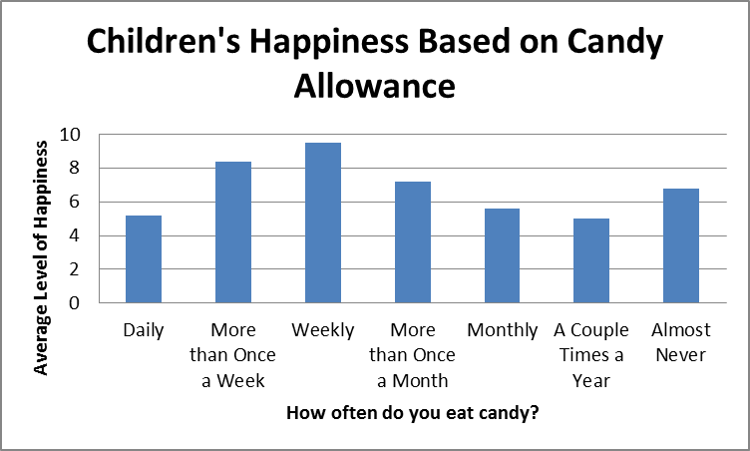 Bar charts are best for comparing means or percentages  (vertical: 2 to 7 groups, horizontal: more). 
Each bar is separated by blank space. For this reason, the x-axis should be based on a scale that has mutually exclusive categories, but not on a continuous scale.
Pie Charts
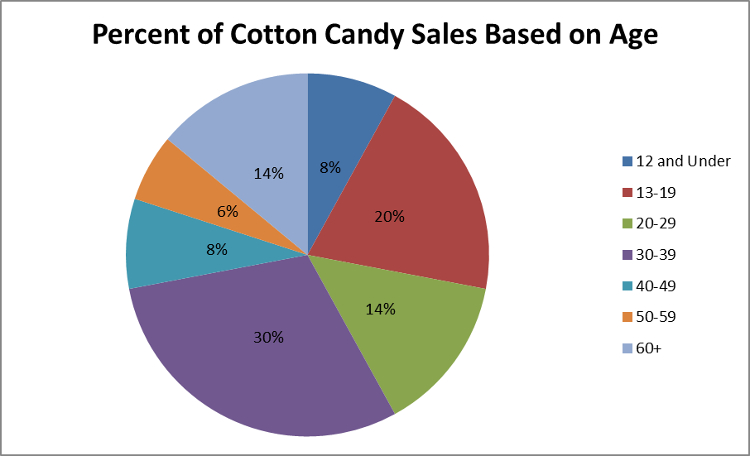 Illustrate a sample break down in a single dimension.
When you want to show differences within groups based on one variable. 
Pie charts should only be used with a group of categories that combine to make up a whole.
Line Charts
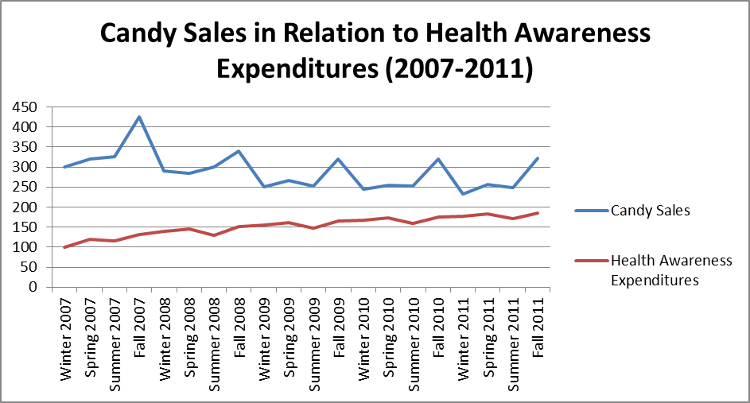 Illustrate trends over time (e.g. measure the long term progression of sales). 
Also compare two or more different variables over time.
Scatter Plot
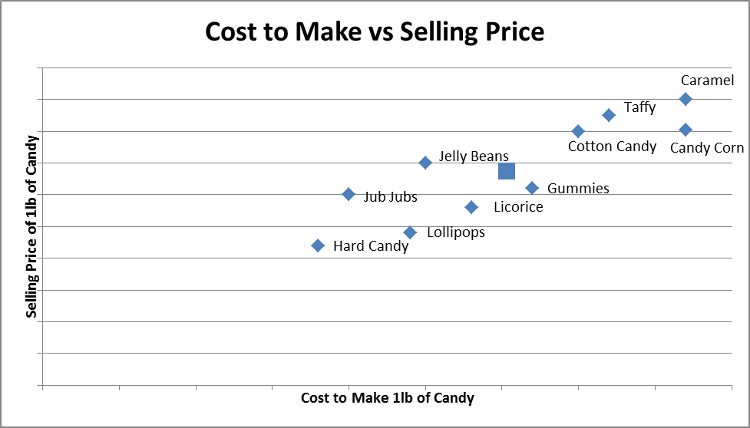 Scatter plots are used to depict how different objects settle around a mean based on 2 to 3 different dimensions. 
This allows for quick and easy comparisons between competing variables. 
(e.g. compare candies to one another based on its cost and selling price. 
A viewer can quickly reference the difference between two objects or its relation to the average.
Histogram
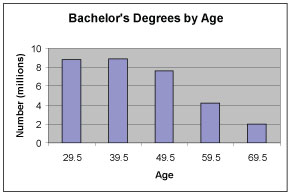 Like pie charts, histograms break down the sample distribution in one dimension. 
The difference is that they are ideal for illustrating sample distributions on dimensions measured with discrete intervals. 
Unlike bar charts, the x-axis is not divided into mutually exclusive categories, it is a continuous scale.
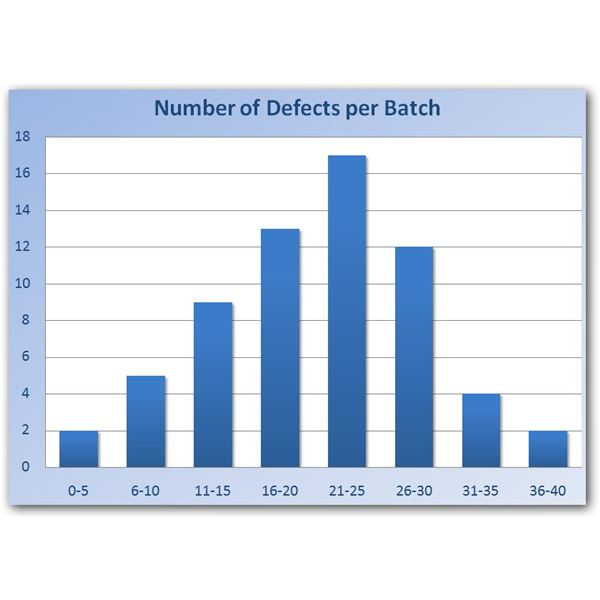 Bad Charts
Bad Charts
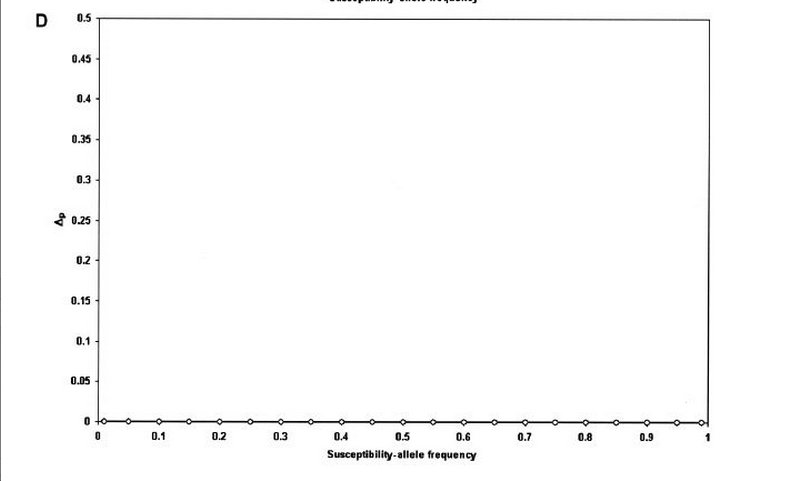 Bad Charts
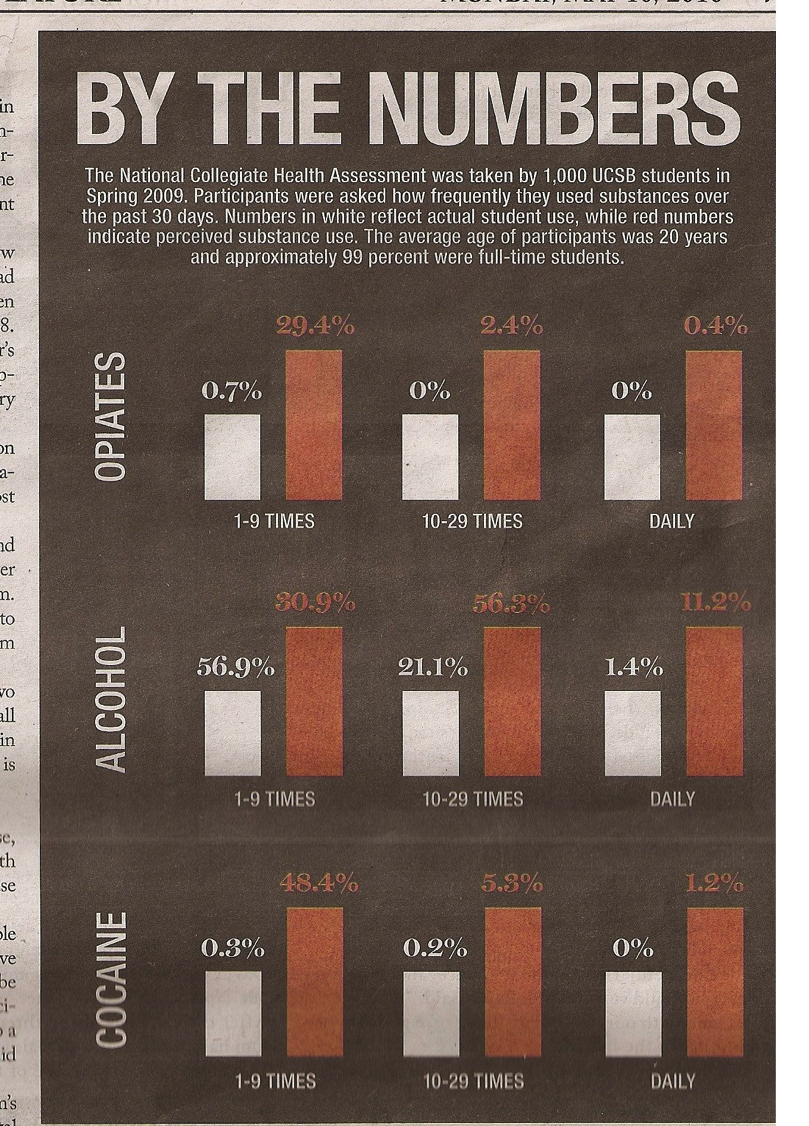 Bad Charts
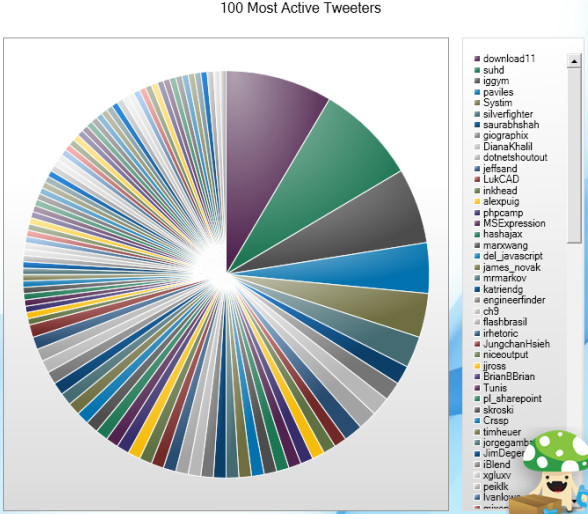 Bad Charts
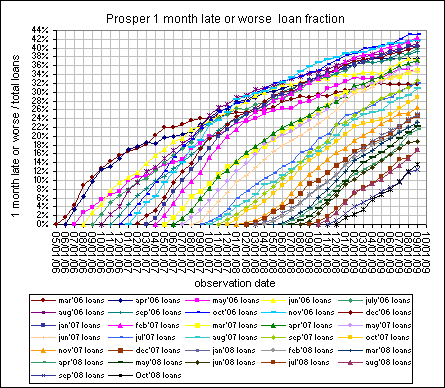 Bad Charts
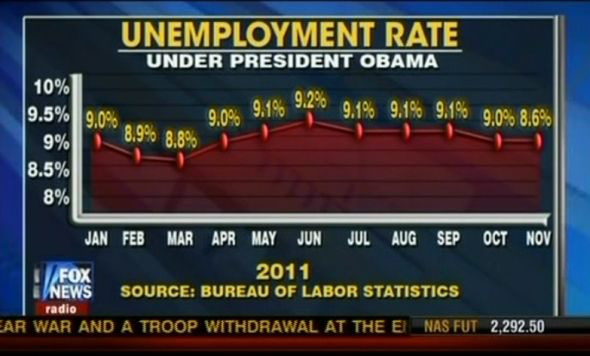 Bad Charts
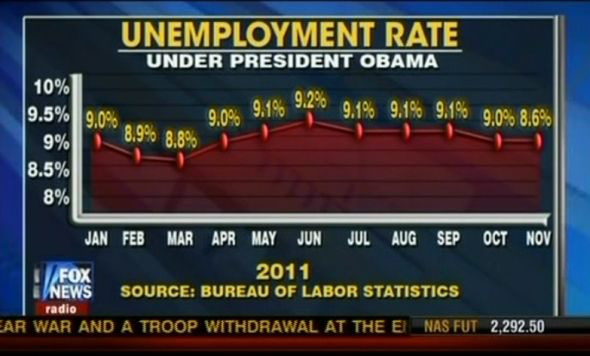 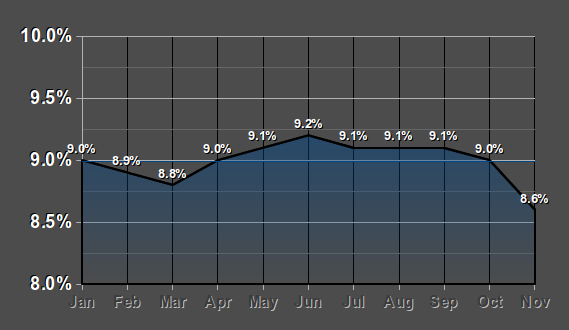 Bad Charts
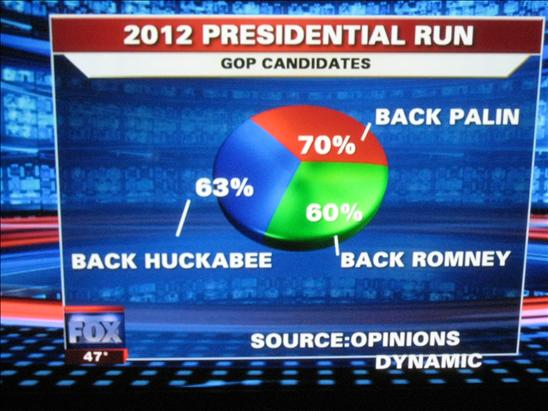 Bad Charts
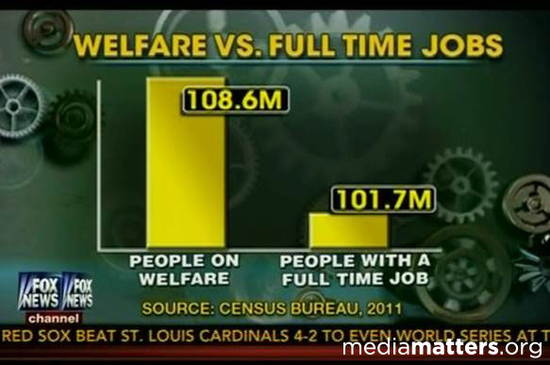 Bad Charts
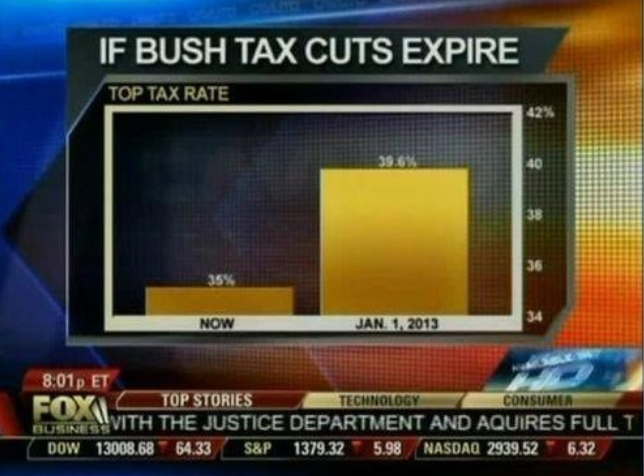 Bad Charts
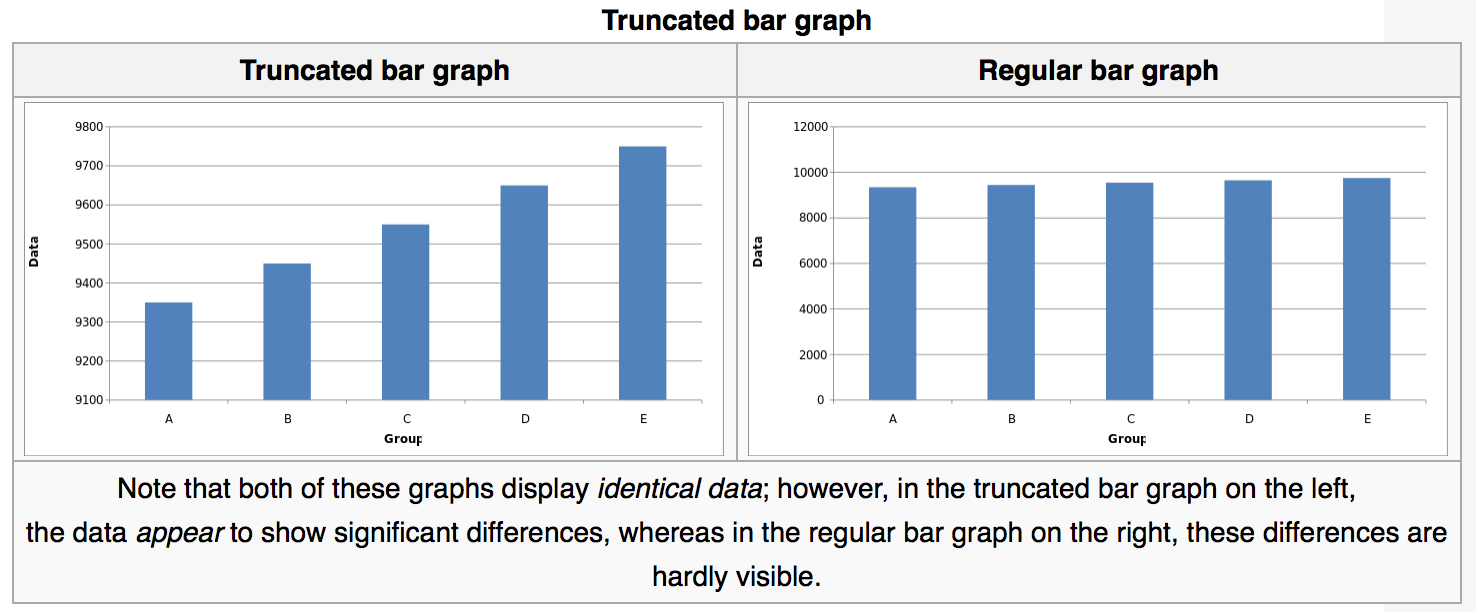 Bad Charts
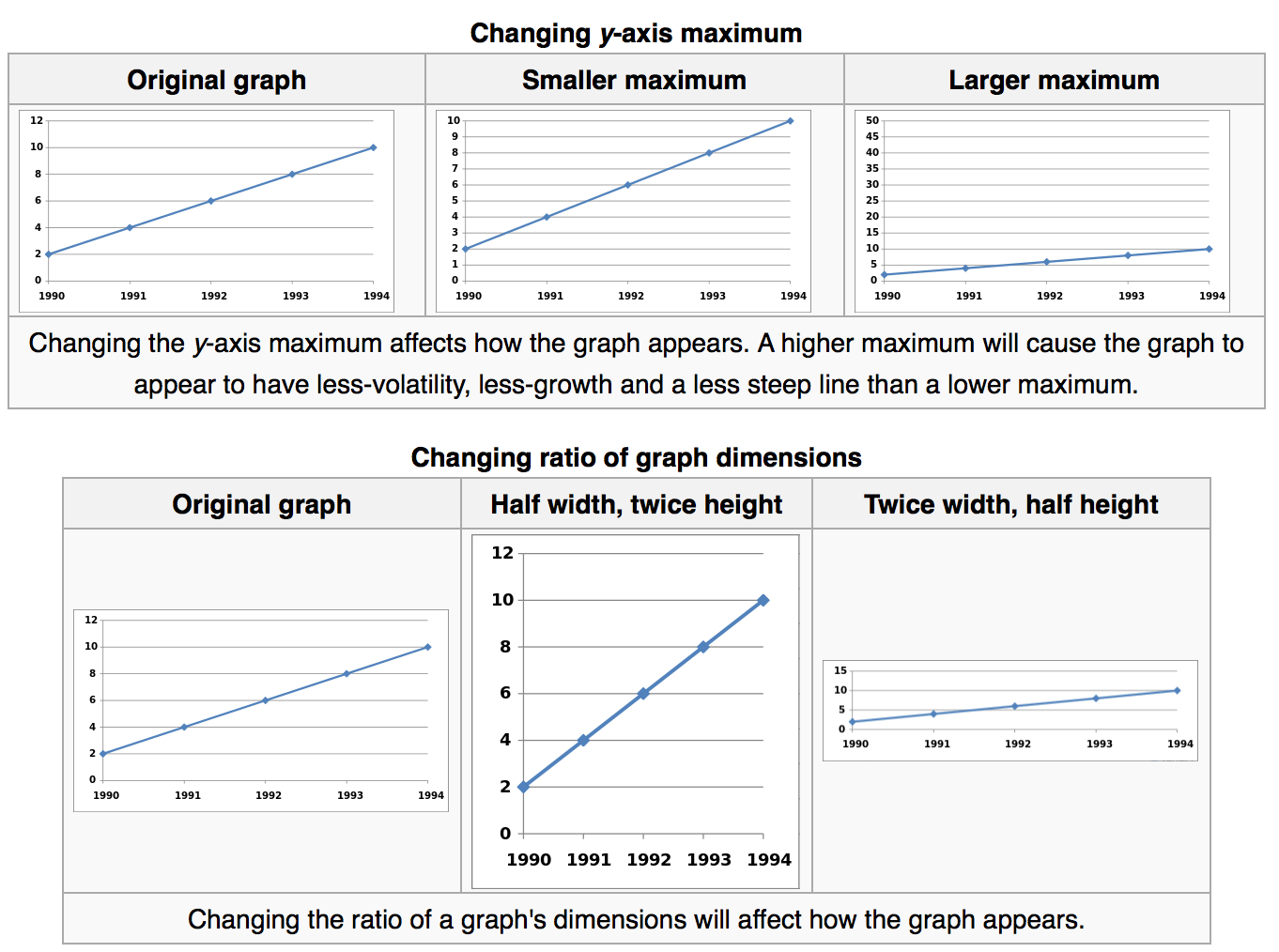 Bad Charts
Bad Charts
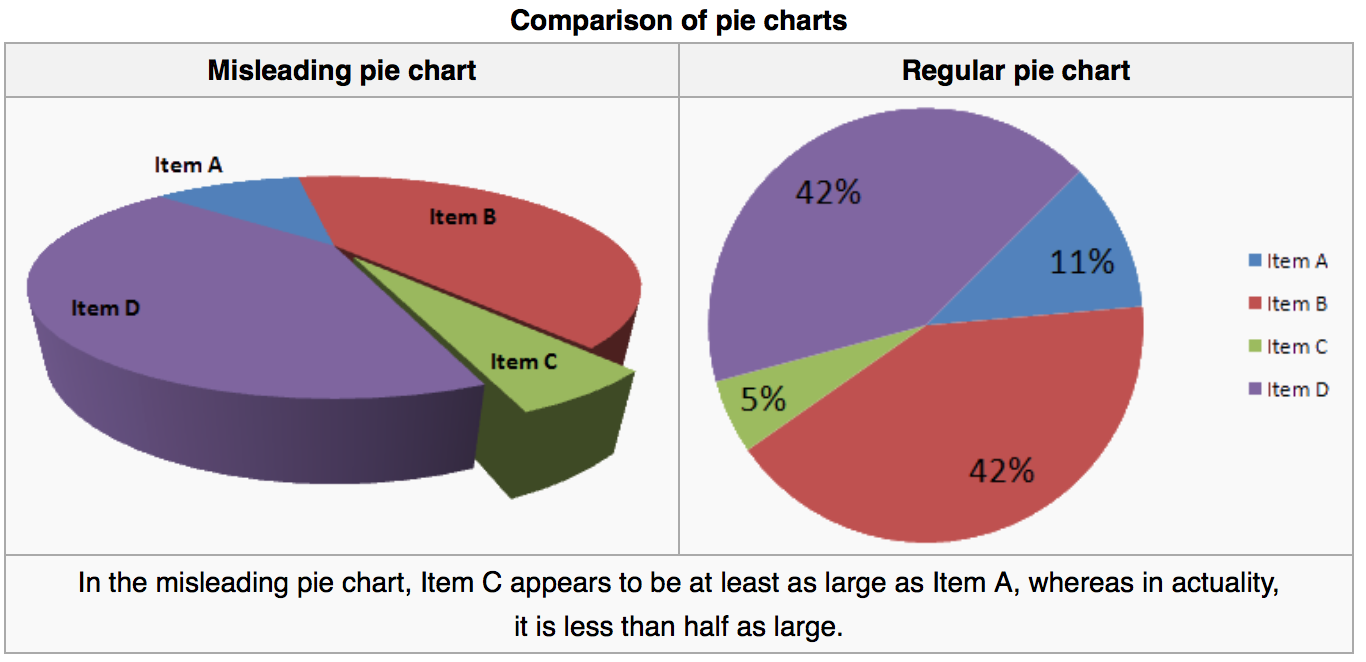 Bad Charts
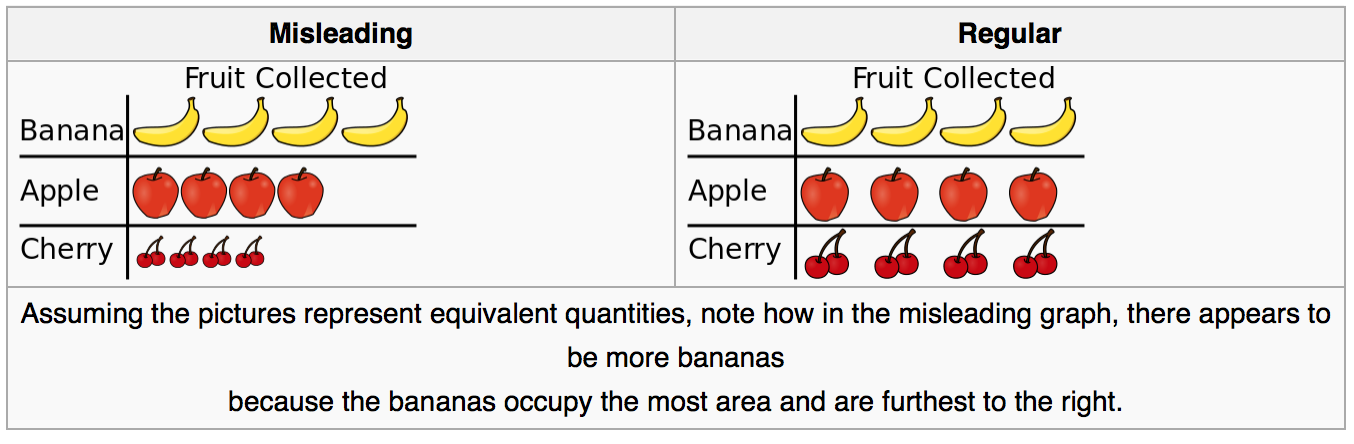 Bad Charts
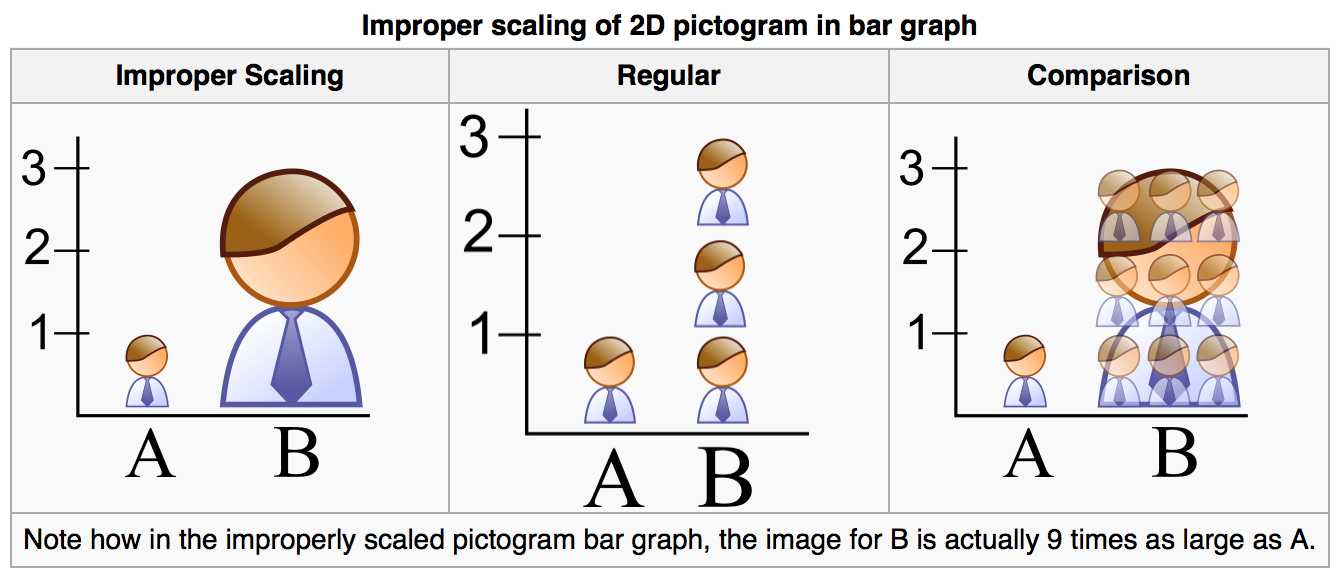 Bad Charts
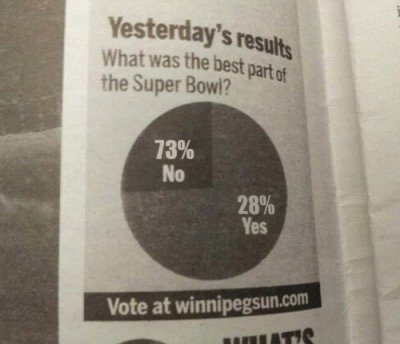